INBJUDAN till ett webbinariumTid: Torsdag 15 december 2022 kl:14.00 – 15.30Kostnadsfritt
Tobaks-samtalet  utan skam eller skuld
Ett studietillfälle som riktar sig till dig som arbetar inom sluten/öppenvården/hälsovård och möter barn och ungdomars nyfikenhet och utsatthet . Ett online-seminarium med fokus på samtalet kring tobak.
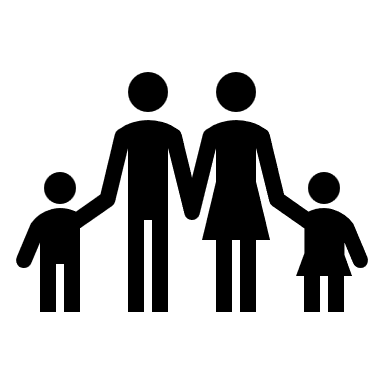 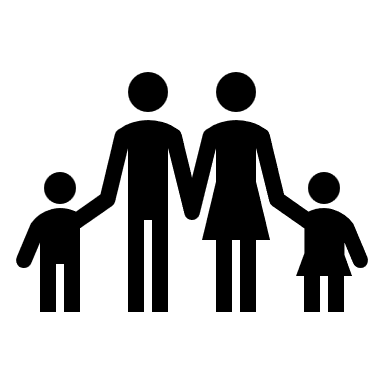 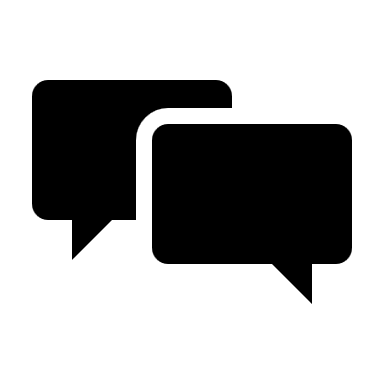 Anmälan finns även på hemsidan: Du får en länk någon dag innan WWW. Sjukskoterskormottobak.com
Kontakt: mona.ringbjer@gmail.com
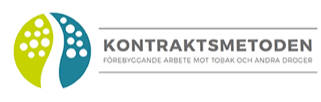 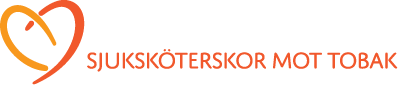 Önskar dig välkommen!